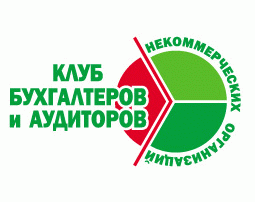 Ассоциация «Клуб бухгалтеров и аудиторов некоммерческих организаций» (Москва)
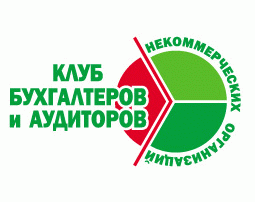 245-й вебинар Ассоциации "КБА НКО" 02.12.2024

«Должностные обязанности работника (в т.ч. в НКО): где прописать, как изменить и что делать при их неисполнении»
Эксперт
сегодняшнего
вебинара
Толмасова Алла Константиновна
Юрист, эксперт Ассоциации «Клуб бухгалтеров и аудиторов некоммерческих организаций»
Деятельность Ассоциации:
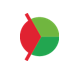 Ежеквартальные встречи московского Клуба 
Встречи региональных Клубов (Великий Новгород, Екатеринбург, Ижевск, Казань, Нижний Новгород, Пенза, Ленинградская область, Саратов, Севастополь, Симферополь, Ульяновск, Хабаровск)
Регулярные обзоры изменений в законодательстве, касающихся НКО
Консультационные семинары и вебинары
Серия книг «Некоммерческие организации» под общей редакцией П.Ю. Гамольского
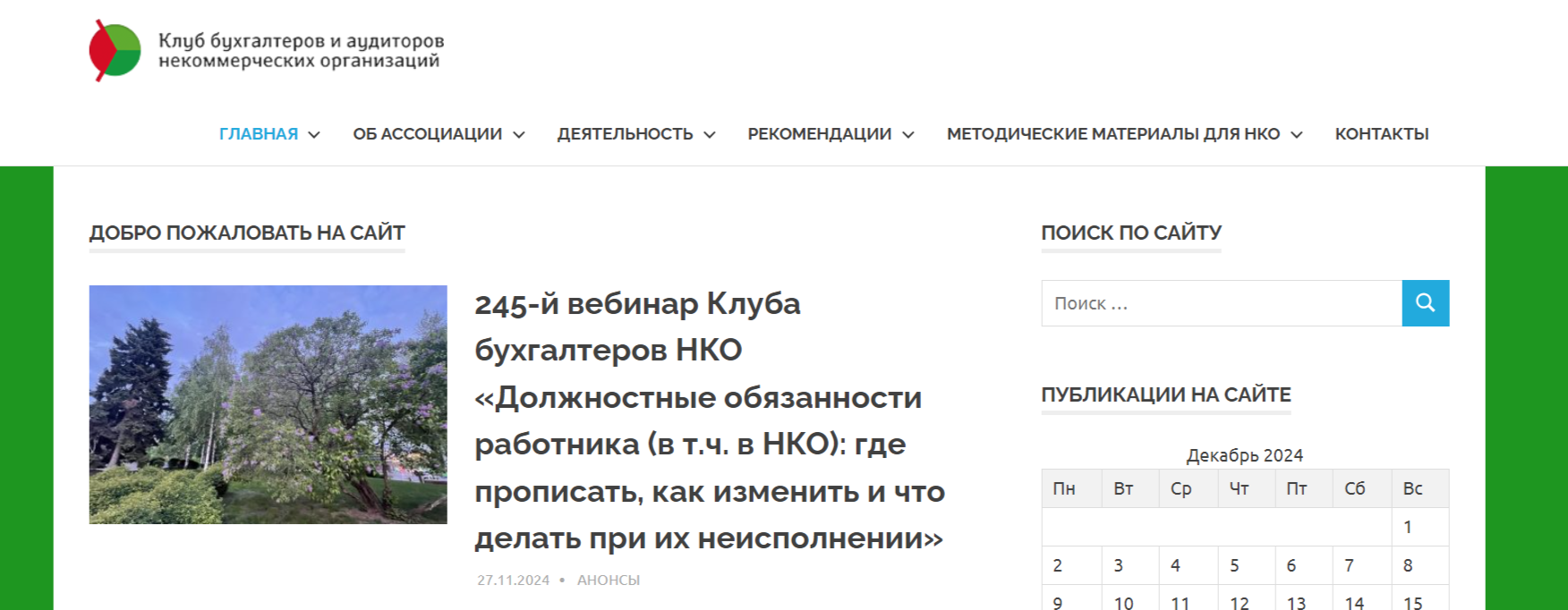 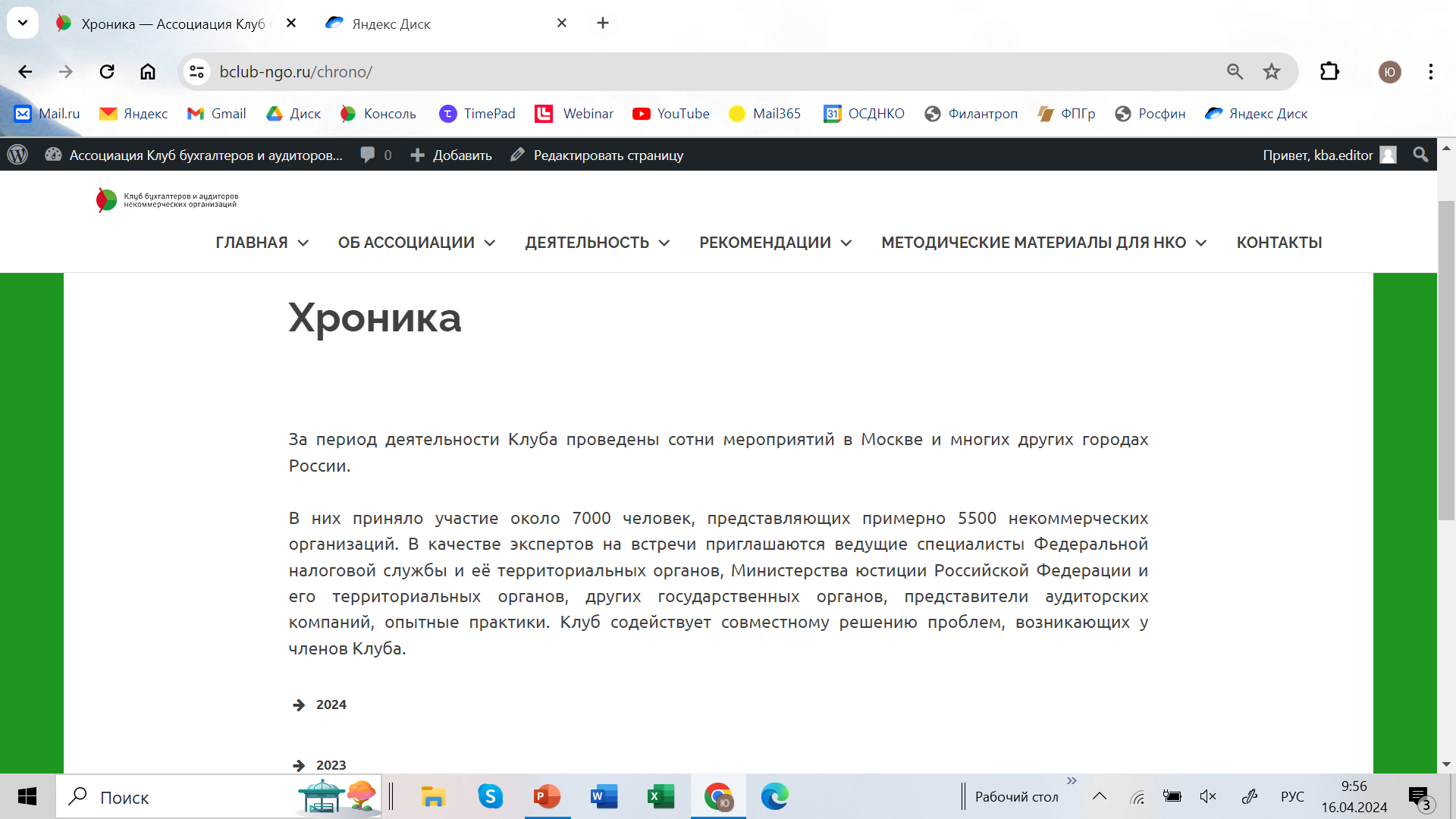 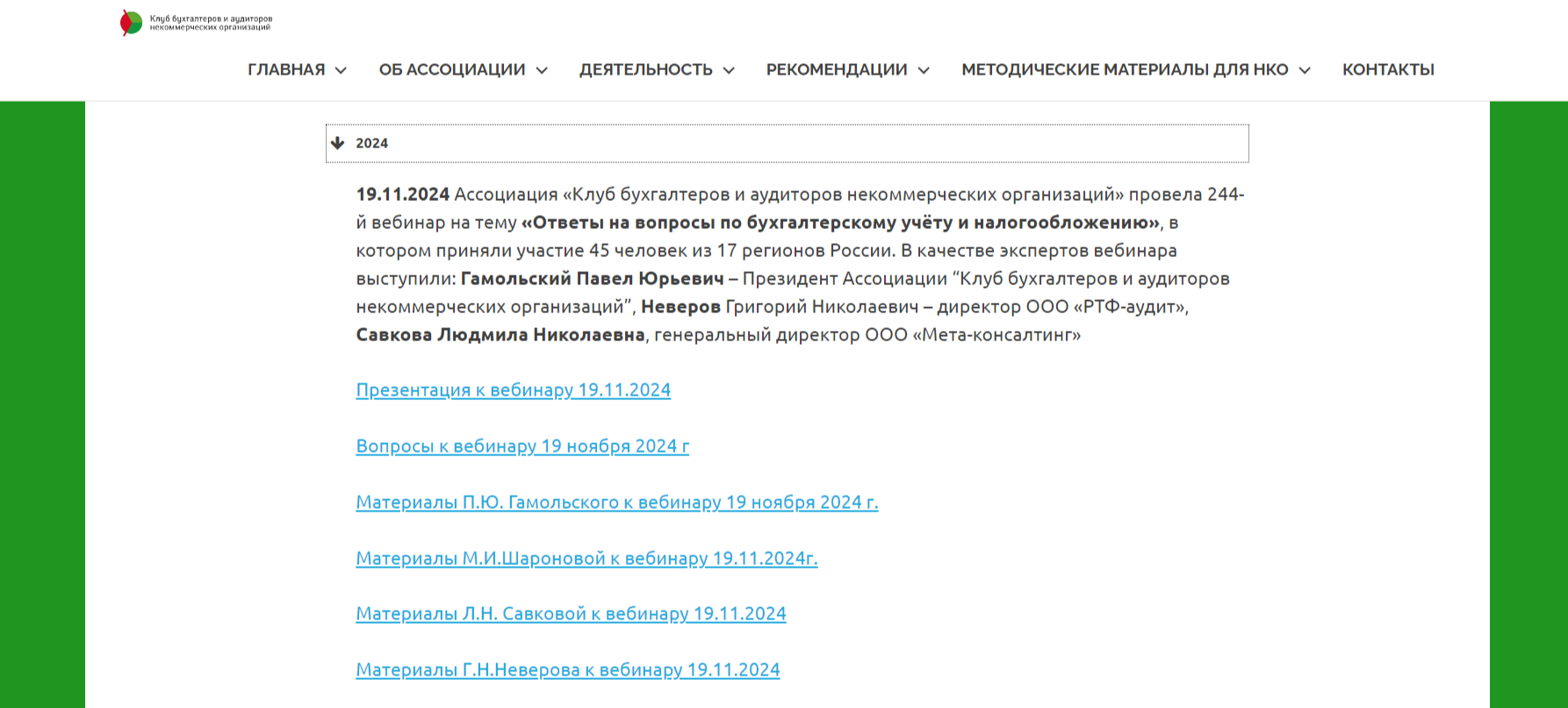 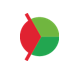 Присоединяйтесь к нам
* в Контакте:
https://m.vk.com/public183078827?from=groups
* в Телеграмм:
https://t.me/bclubngo
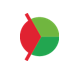 Наши вебинары в Интернете
*https://www.youtube.com/channel/UCjTcVOe3ucOVpB84OsPaLnQ/videos

*https://rutube.ru/channel/26233252/
*Открыта подписка на обновление канала
План-график вебинаров на декабрь 2024 г.
18.12.2024. г. Москва. 246-й вебинар «Ответы на вопросы по бухгалтерcкому учёту и налогообложению«. Эксперты: Гамольский Павел Юрьевич – Президент Ассоциации “Клуб бухгалтеров и аудиторов некоммерческих организаций”, Неверов Григорий Николаевич – директор по методологии ООО «РТФ-аудит», Савкова Людмила Николаевна – генеральный директор ООО «Мета-консалтинг», Шаронова Маргарита Игоревна – заместитель генерального директора ООО Аудиторская компания «Триумф». Регистрация https://klub-buhgalterov-nko.timepad.ru/event/3103140/

24.12.2024. г. Москва. 247-й вебинар «Новое в налогообложении НКО в 2025 году«. Эксперт: Гамольский Павел Юрьевич – Президент Ассоциации “Клуб бухгалтеров и аудиторов некоммерческих организаций”. Регистрация https://klub-buhgalterov-nko.timepad.ru/event/3103142/
Контакты Ассоциации:
+7 (495) 972-80-68

bclub-ngo.ru

bclub-ngo2014@mail.ru
Телефон: 

Сайт:
 
Электронная почта: